Ночная сорочка
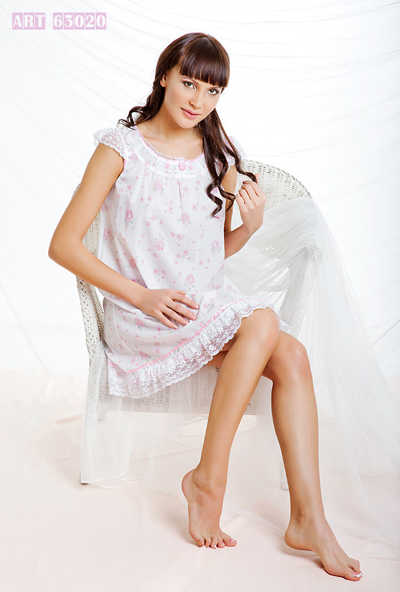 и её история
Учитель технологии МОУ Львовская СОШ №4 
               Жуйко Лидия Николаевна
Московская Область, Подольский район, п. Львовский
Такие времена действительно существовали – вплоть до XIV века женщины не знали, что такое ночной гардероб. Им приходилось спать в неудобной верхней одежде или нагими.
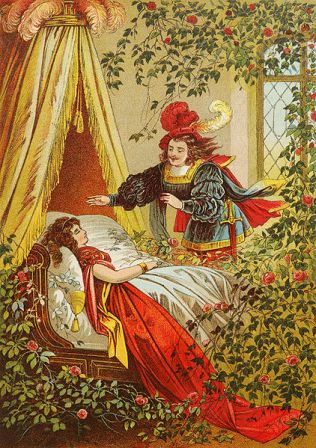 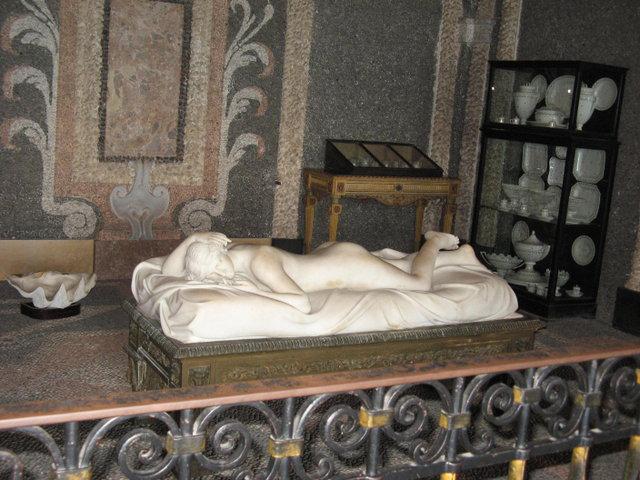 Спящая Венера
Сказка «Спящая красавица»
Изобретателями ночной сорочки считаются чехи. Именно в этой стране в XV веке появились первые сорочки. Эти изделия были очень объемными, длинными и назывались «юбкой для сна».
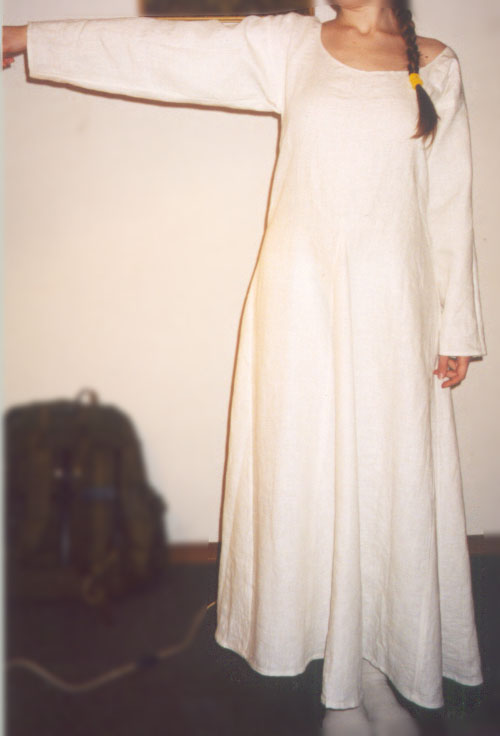 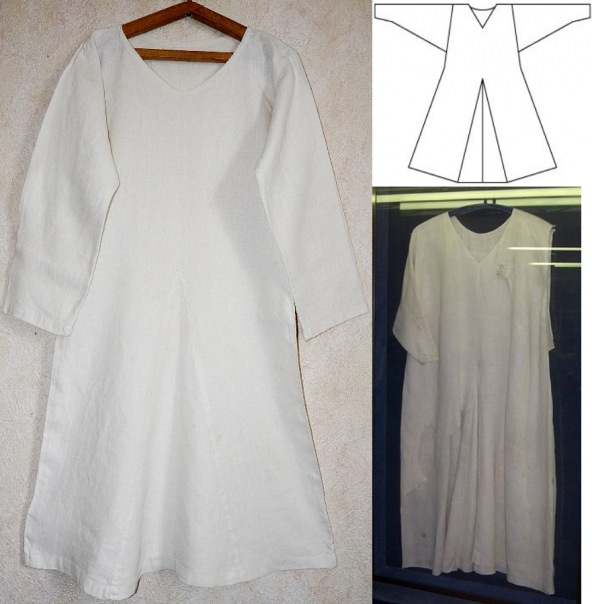 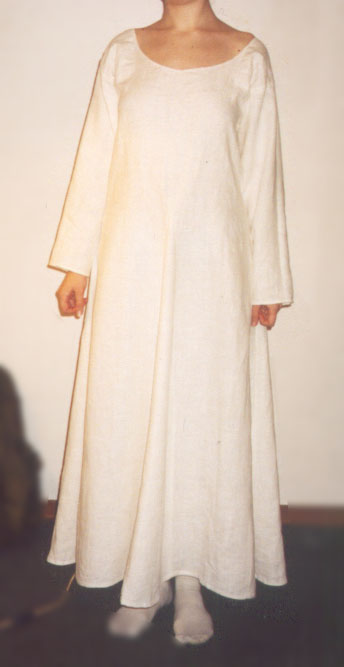 К XIX веку сорочка стала неотъемлемым элементом как женского, так и мужского гардероба – многие мужчины тоже спали в подобной одежде. Кроме этого, сорочка уже не считалась роскошью, как раньше.
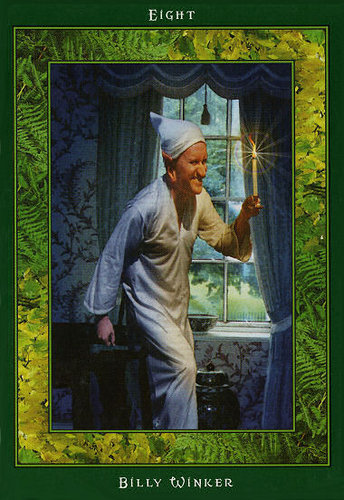 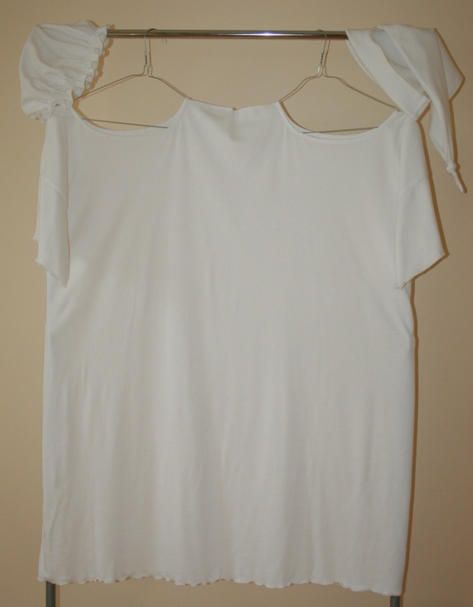 С изобретением пижамы ночные рубашки стали исключительно
женской ночной одеждой. 
Но и сегодня некоторые мужчины предпочитают спать в ночной рубахе.
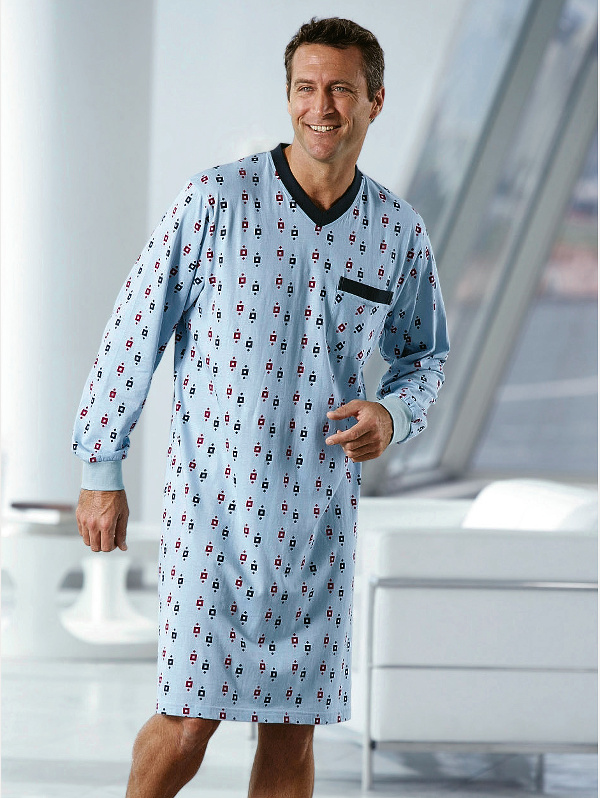 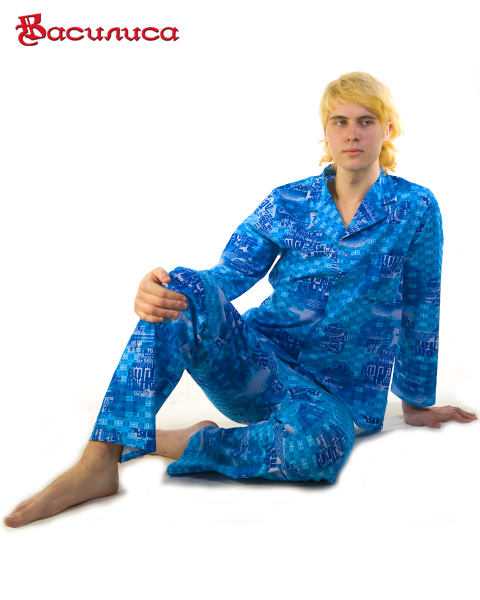 А теперь пришло время узнать, что же носили наши далёкие предки. РУБАХА, рубашка (рубить) ж. сорочка, кошуля, тельница; одежда из числа белья, надеваемая под низ, на тело.
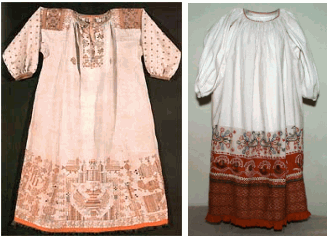 Уже в VI веке в костюме наших предков она занимала ведущее место, а иногда была 
и единственным предметом одежды.
Что же было предком рубахи?
К наиболее древним видам рубахи можно отнести ХИТОН. Он служил древним грекам такой же одеждой, как и наш костюм 
(только одевали его на голое тело).
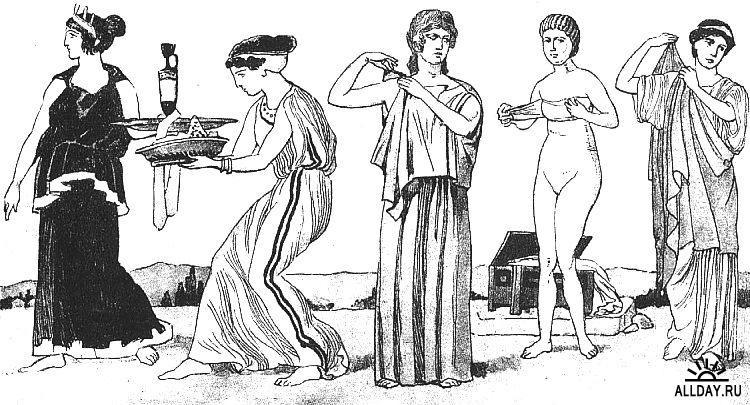 Рубаха могла гладко облегать шею
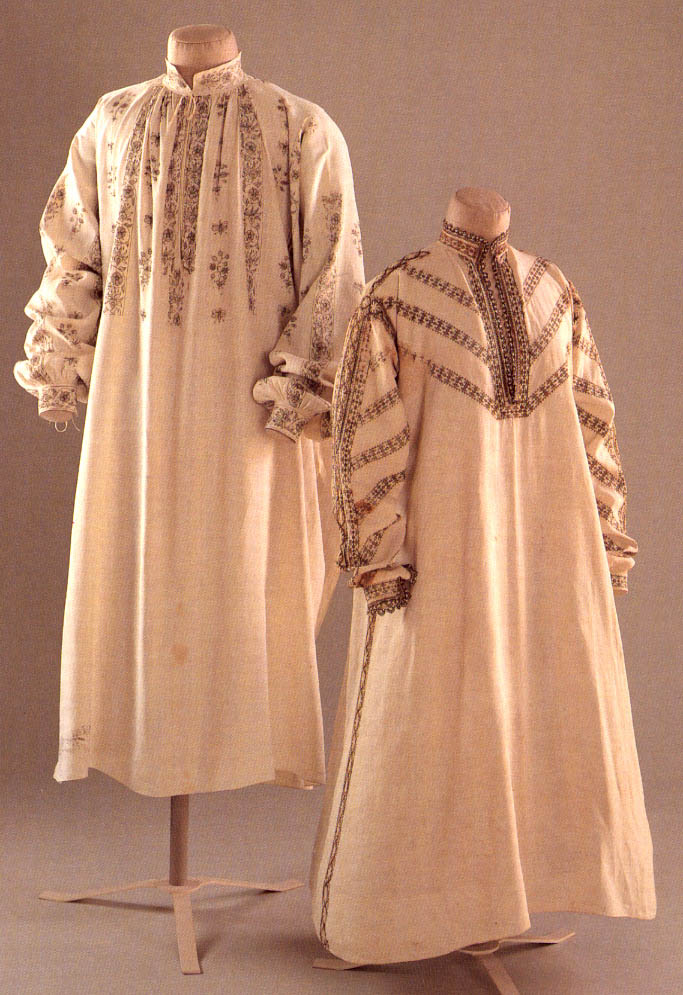 или собираться на густую сборку 
у шеи
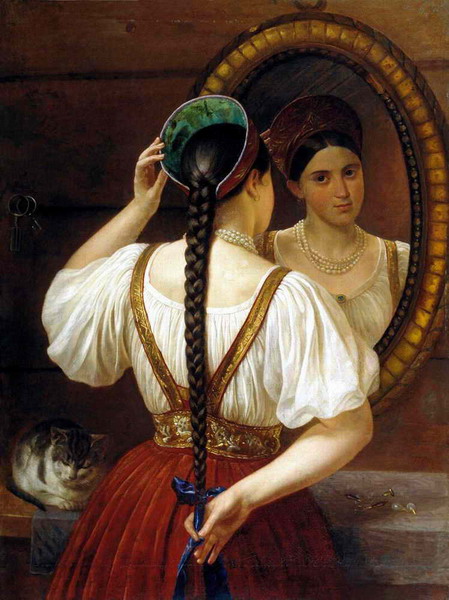 1580-1610 г.г.
Камиза – нижняя одежда, в основном полотняная, представляющая из себя тунику с длинными рукавами, достаточно узкую. По бокам имелись небольшие отверстия, в которые вставлялась шнуровка.
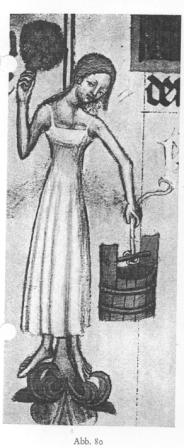 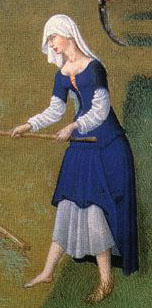 1415 г.
Женская сорочка всегда была символом чистоты, женского здоровья, хорошего вкуса и даже благосостояния. Сшитая из батиста и украшенная бантами и кружевами, рюшами, складочками и вышивкой, такая сорочка выглядела в XIX веке как произведение искусств.
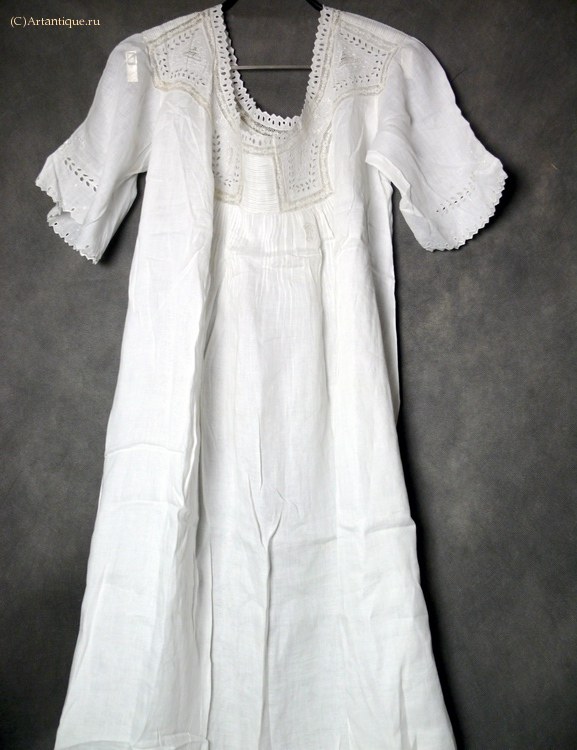 Верхняя часть ночной сорочки
Современные сорочки, конечно, существенно отличаются от тех, что носили в прежние времена. Они шикарны и удобны, специально разработаны из хорошего материала, с множеством цветовых и стилевых решений, что позволяет с легкостью подобрать сорочку по фигуре.
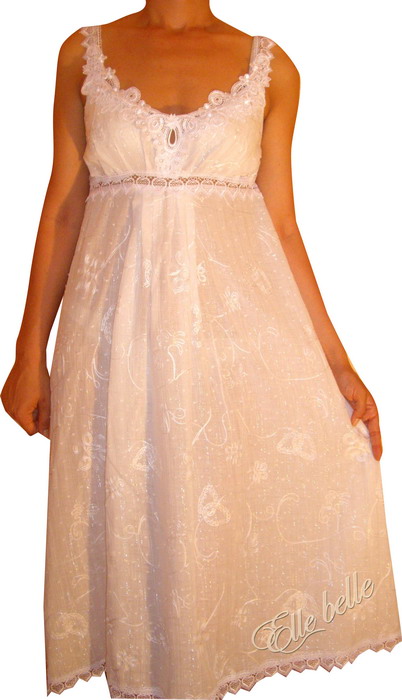 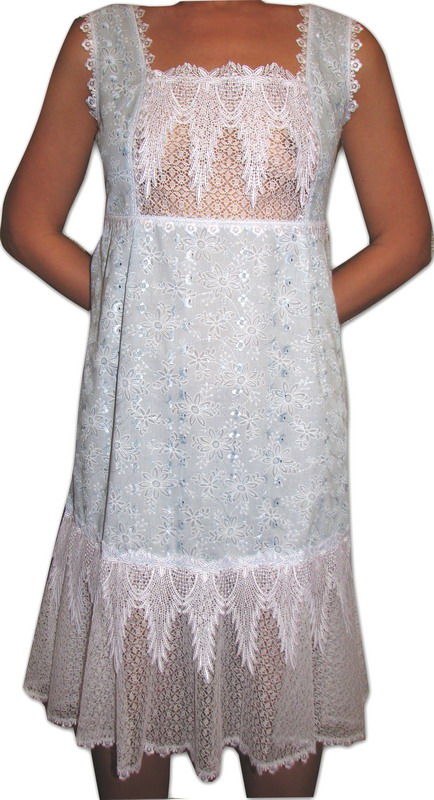 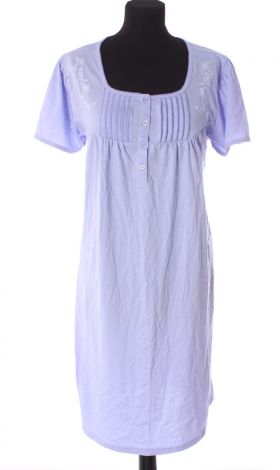 Сшить ночную сорочку - совсем несложно, и она, сшитая с добрыми мыслями и любовью, - словно оберег, будет хранить ваш сон, снимать усталость и дарить жизненные силы.
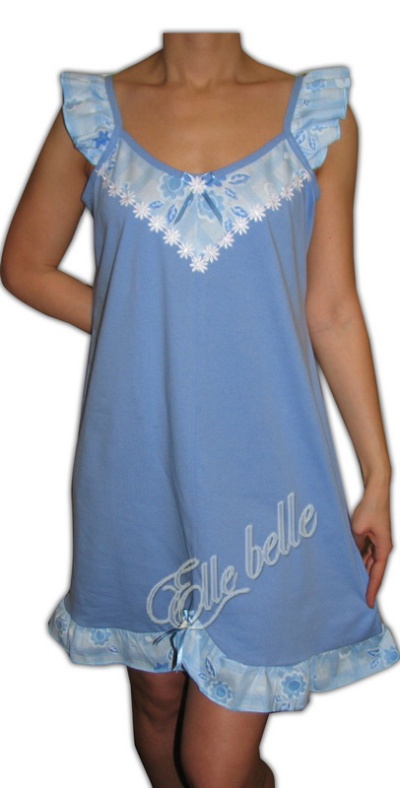 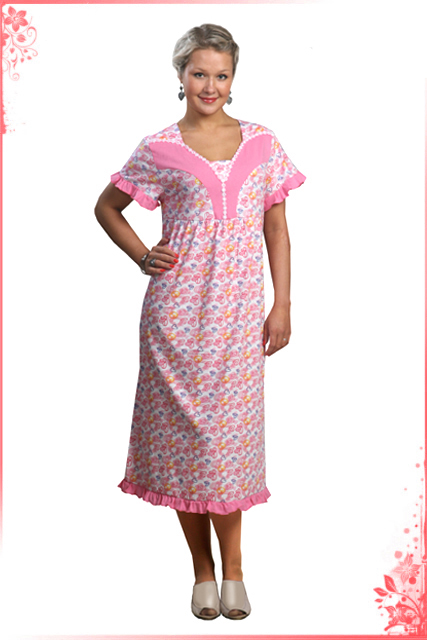 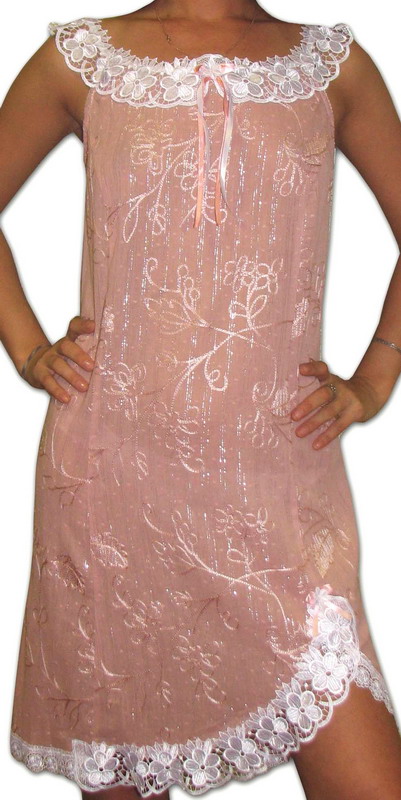 Мой университет – www/moi- mummi.ru
Используемая литература:
Большая советская энциклопедия.
Словарь  С.И. Ожегова.
Интернет . images.yandex.ru
/index.php/2010-05-20-09-20-19/3-2010-05-20-09-18-58
pochemuha.ru ›istoriya-pizhamy